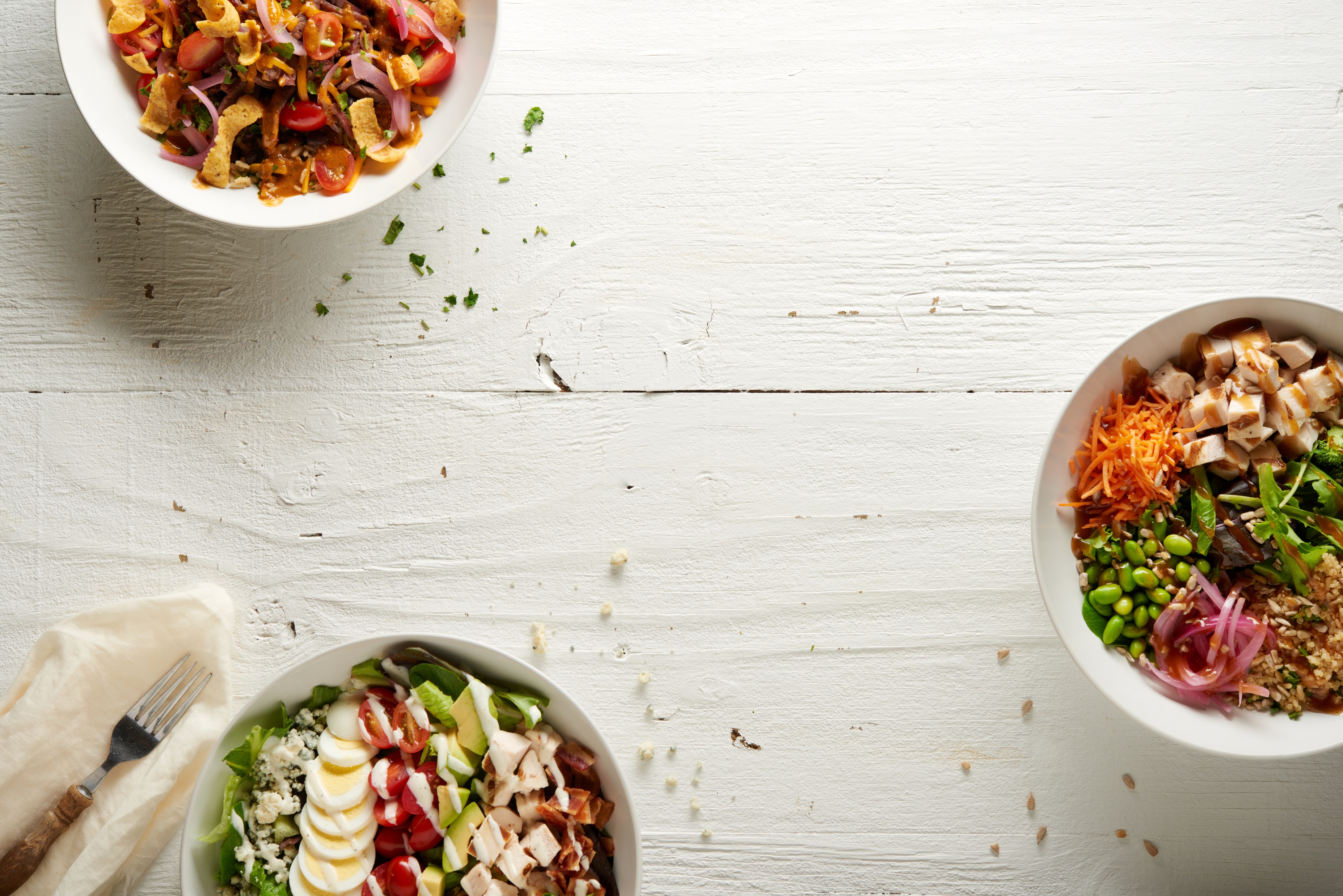 FRESH TO TAKE HOME
Indulge in Delicious Convenience
Now available in our grab & go coolers! Fresh To Take HomeMeals for two for just $16.95
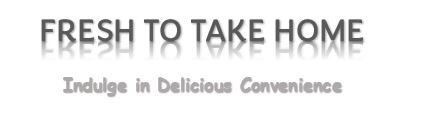